Parallel Applications And Tools For Cloud Computing Environments
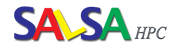 CloudCom 2010
Indianapolis, Indiana, USA
Nov 30 – Dec 3, 2010
Azure MapReduce
AzureMapReduce
A MapRedue runtime for Microsoft Azure using Azure cloud services
Azure Compute
Azure BLOB storage for in/out/intermediate data storage
Azure Queues for task scheduling
Azure Table for management/monitoring data storage
Advantages of the cloud services
Distributed, highly scalable & available
Backed by industrial strength data centers and technologies
Decentralized control
Dynamically scale up/down
No Single Point of Failure
AzureMapReduce Features
Familiar MapReduce programming model
Combiner step
Fault Tolerance
Rerunning of failed and straggling tasks
Web based monitoring console
Easy testing and deployment 
Customizable
Custom Input & output formats
Custom Key and value implementations
Load balanced global queue based scheduling
Advantages
Fills the void of parallel programming frameworks on Microsoft Azure
Well known, easy to use programming model
Overcome the possible unreliability's of cloud compute nodes
Designed to co-exist with eventual consistency of cloud services
Allow the user to overcome the large latencies of cloud services by using coarser grained tasks
Minimal management/maintanance overhead
AzureMapReduce Architecture
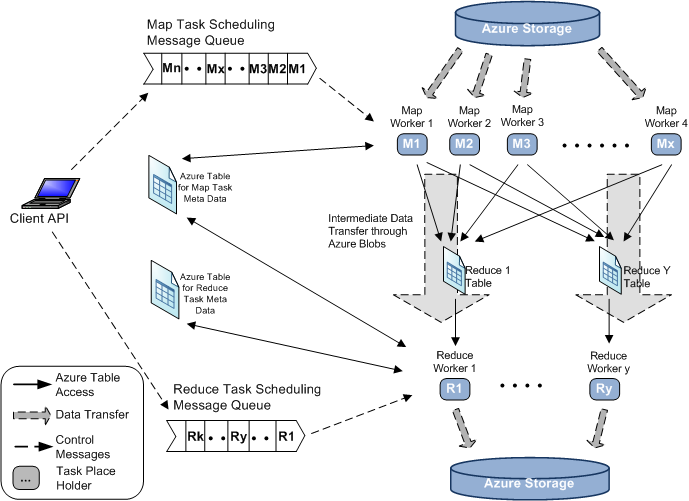 Performance
Smith Watermann Pairwise Distance All-Pairs Normalized Performance
CAP3 Sequence Assembly Parallel Efficiency
Large-scale PageRank with Twister
Pagerank with MapReduce
Efficient processing of large scale Pagerank challenges current MapReduce runtimes.
Difficulties: messaging > memory > computation
Implementations: Twister, DryadLINQ, Hadoop, MPI
Optimization strategies
Load static data in memory
Fit partition size to memory
Local merge in Reduce stage
Results Visualization with PlotViz3
1K 3D vertices processed with MDS
Red vertex represent “wikipedia.org”
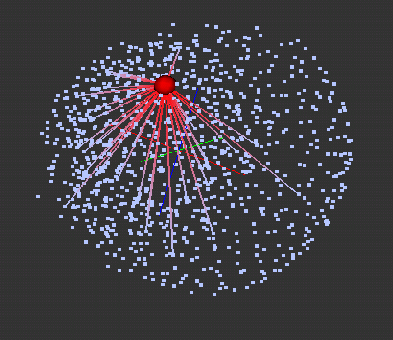 Pagerank Optimization Strategies
Implement with DryadLINQ with 50 million web pages on a 32 nodes Windows HPC cluster
Split web graph in different  granularity coarse granularity: split whole web graph into 1280 files. fine granularity: split whole web graph into 256 files.
Implement with Twister and Hadoop with 50 million web pages. 
Twister caches the partitions of web graph in memory during multiple iteration, while Hadoop need reload partition from disk to memory for each iteration.
Pagerank Architecture
Twister BLAST
Twister-BLAST
A simple parallel BLAST application based on Twister MapReduce framework 
Runs on a single machine, a cluster, or Amazon EC2 cloud platform
Adaptable to the latest BLAST tool (BLAST+ 2.2.24)
Twister-BLAST Architecture
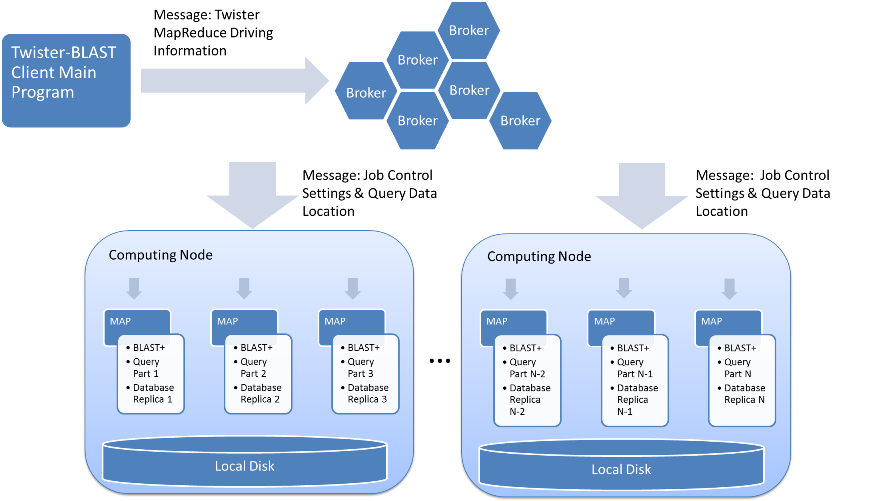 Database Management
Replicated to all the nodes, in order to support BLAST binary execution
Compression before replication 
Transported through file share script tool in Twister
Twister-BLAST Performance
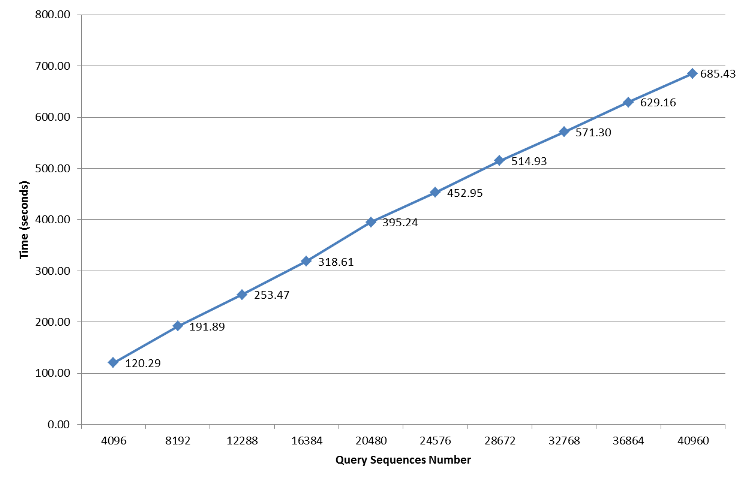 SALSA Portal and Biosequence Analysis Workflow
Biosequence Analysis
Conceptual Workflow
Pairwise Clustering
Cluster Indices
Pairwise Alignment & Distance Calculation
3D Plot
Alu Sequences
Visualization
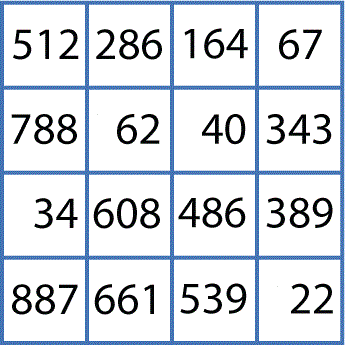 Coordinates
Distance Matrix
Multi-Dimensional Scaling
Job Configuration and Submission Tool
Microsoft HPC Cluster
Submit
Compute Nodes
Distribute Job
Cluster Head-node
Sequence Aligning
Pairwise Clustering
Dimension Scaling
PlotViz - 3D Visualization Tool
Retrieve Results
Write Results
Biosequence Analysis
Workflow Implementation
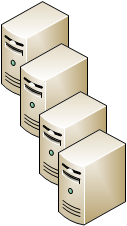 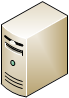 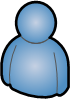 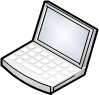 SALSA Portal
Use Cases
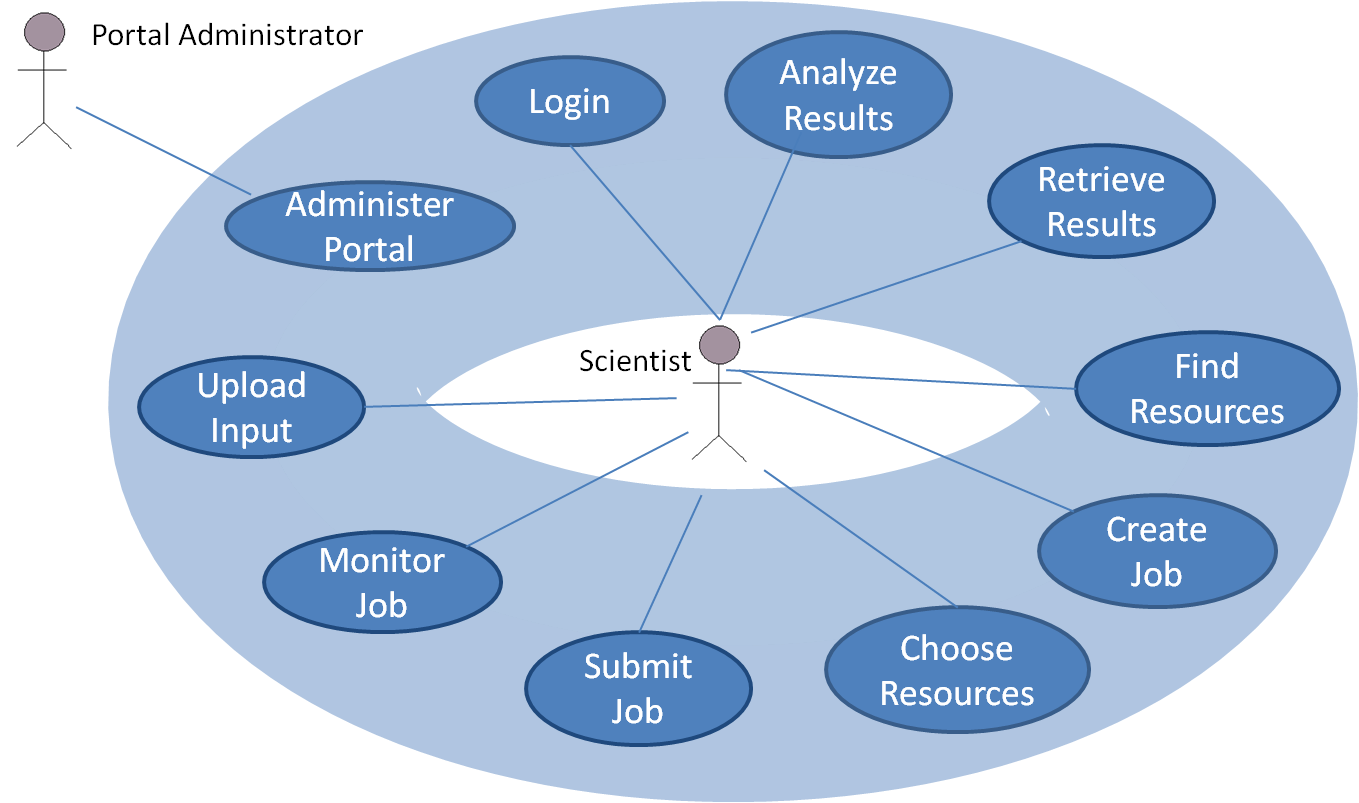 <<extend>>
Create Biosequence Analysis Job
SALSA Portal
Architecture
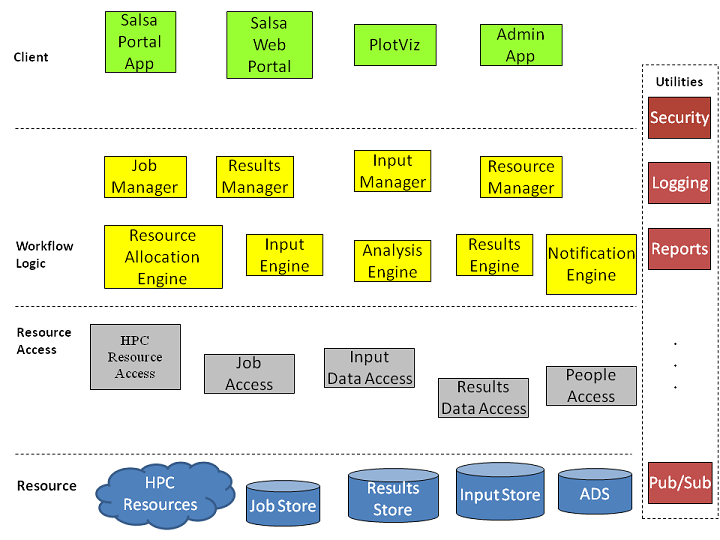 PlotViz Visualization with parallel MDS/GTM
PlotViz
A tool for visualizing data points
Dimension reduction by GTM and MDS
Browse large and high-dimensional data
Use many open (value-added) data
Parallel Visualization Algorithms
GTM (Generative Topographic Mapping)
MDS (Multi-dimensional Scaling) 
Interpolation extensions to GTM and MDS
PlotViz System Overview
3-D Map File
SPARQL query
Meta data
PlotViz
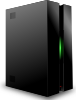 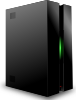 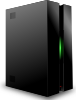 Light-weight client
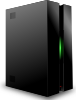 DrugBank
CTD
QSAR
PubChem
Visualization Algorithms
Chem2Bio2RDF
Parallel dimension reduction algorithms
Aggregated public databases
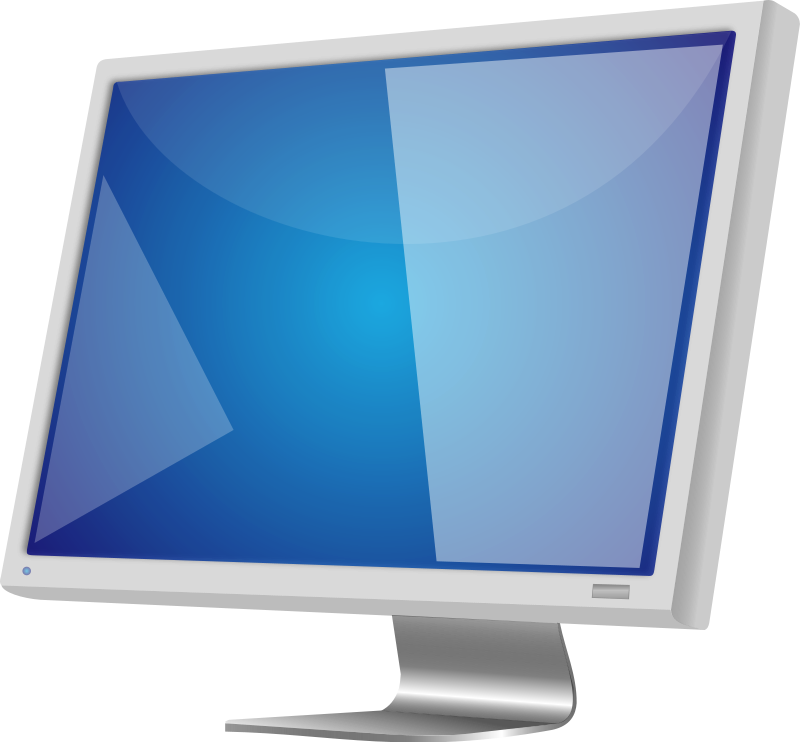 24
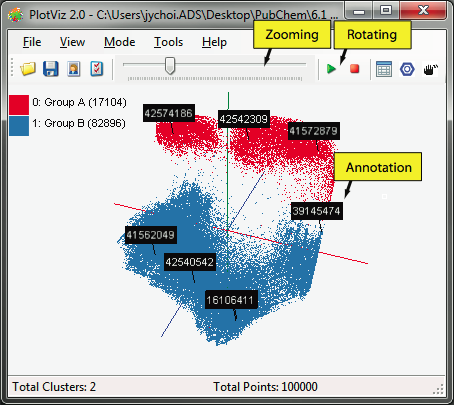 CTD data for gene-disease
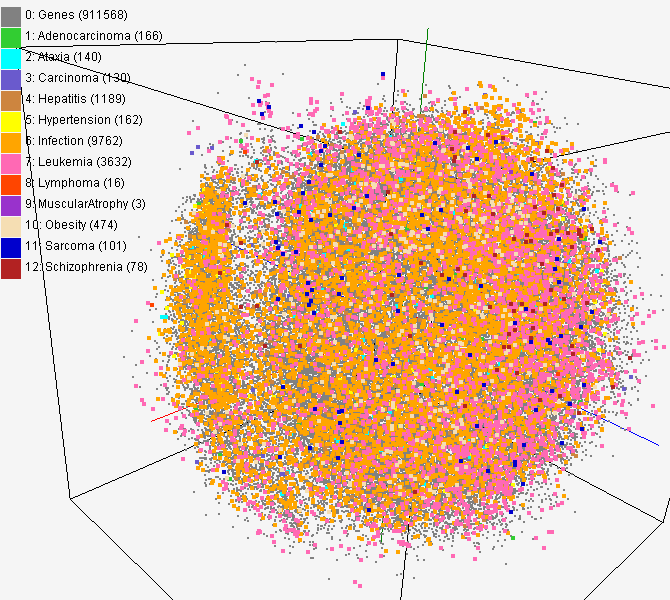 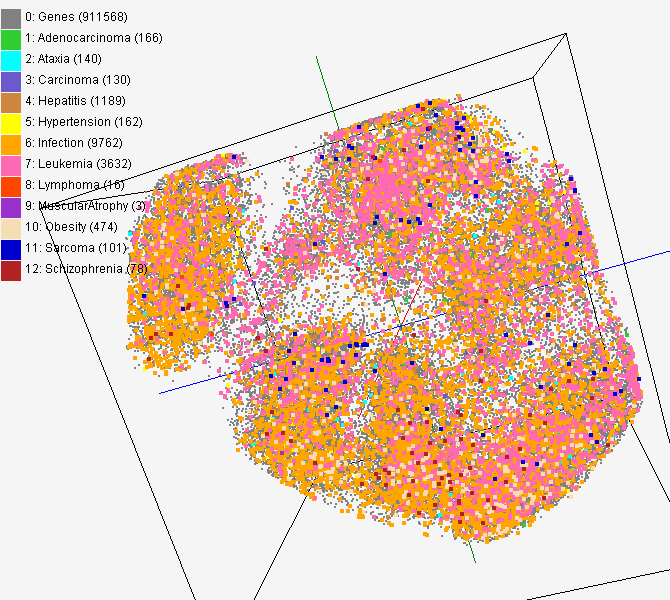 PubChem data with CTD visualization by using MDS (left) and GTM (right)
About 930,000 chemical compounds are visualized as a point in 3D space, annotated by the related genes in Comparative Toxicogenomics Database (CTD)
25
Chem2Bio2RDF
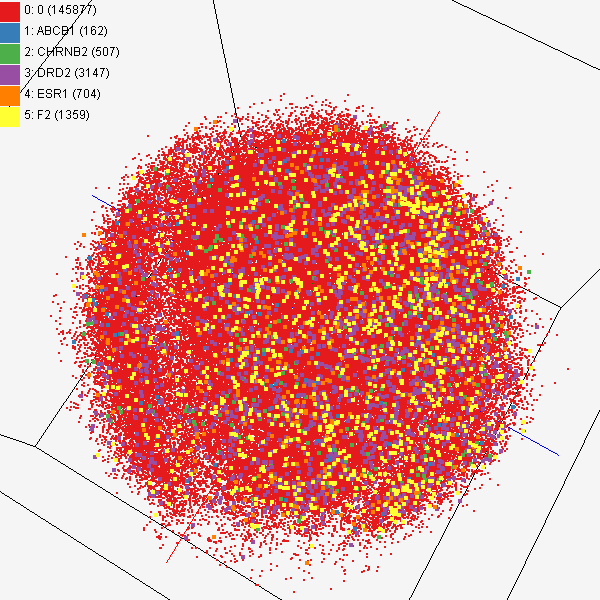 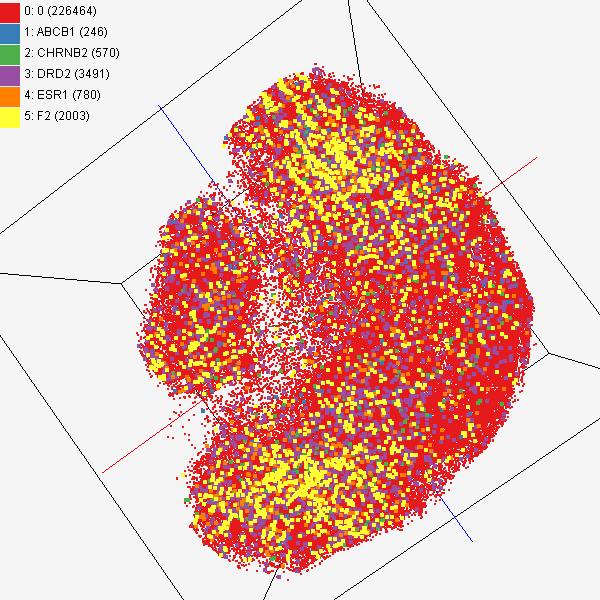 Chemical compounds shown in literatures, visualized by MDS (left) and GTM (right)
Visualized 234,000 chemical compounds which may be related with a set of 5 genes of interest (ABCB1, CHRNB2, DRD2, ESR1, and F2) based on the dataset collected from major journal literatures which is also stored in Chem2Bio2RDF system.
26
Activity Cliffs
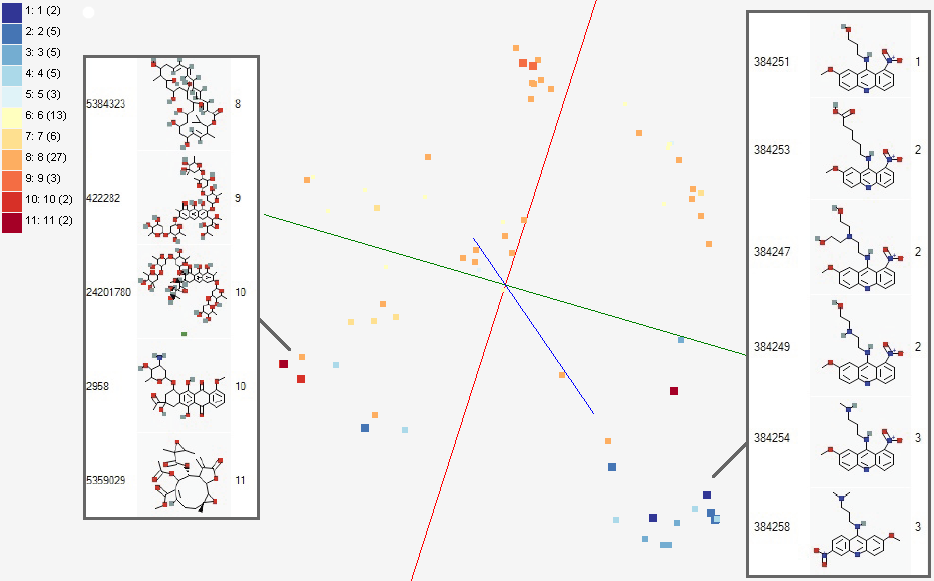 GTM Visualization of bioassay activities
27
Solvent Screening
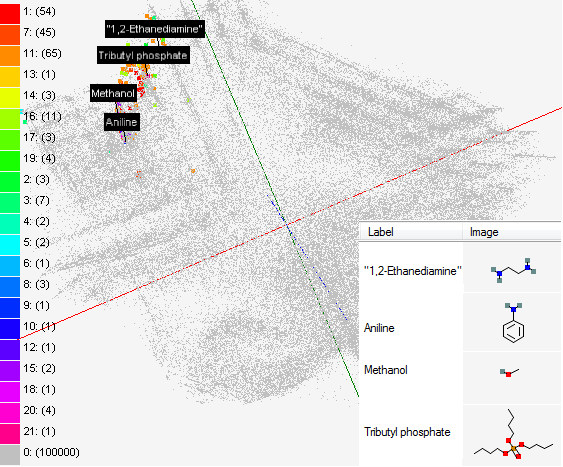 Visualizing 215 solvents
215 solvents (colored and labeled) are embedded with 100,000 chemical compounds (colored in grey) in PubChem database
28